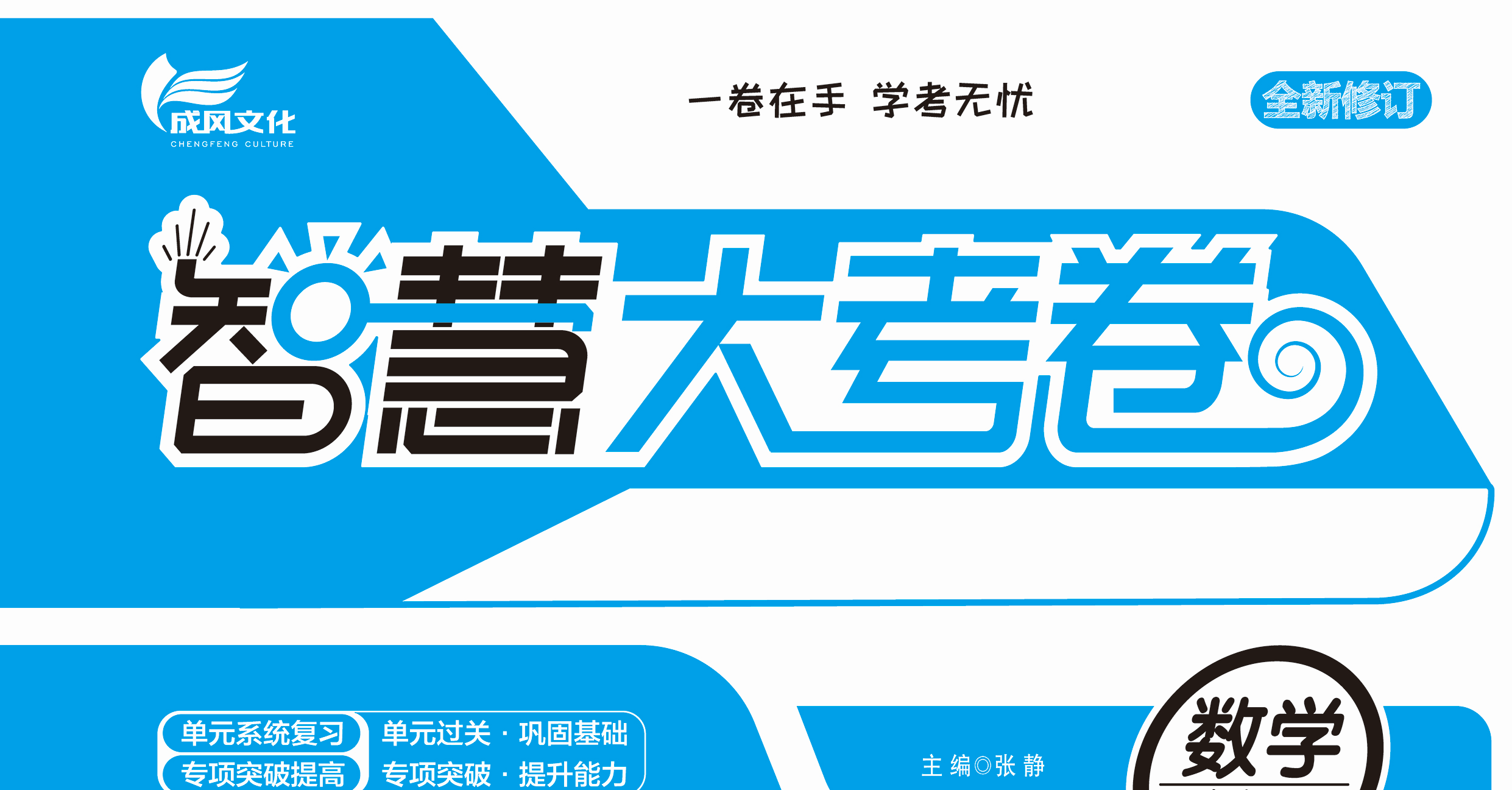 数学五年级下人教
期中仿真模拟测试卷
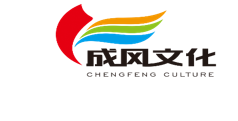 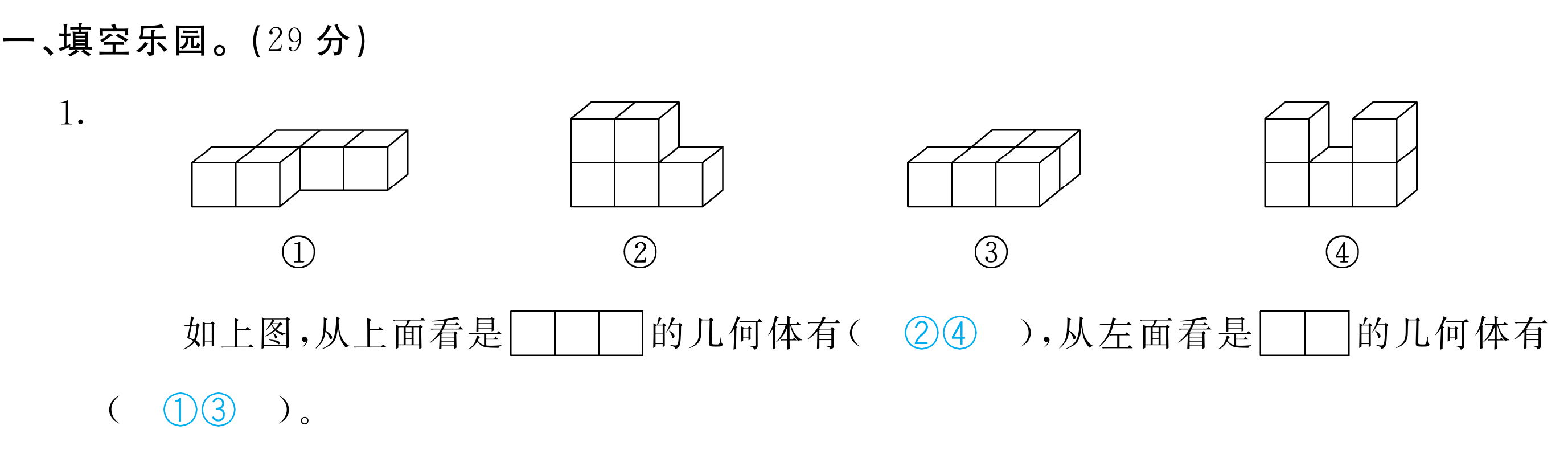 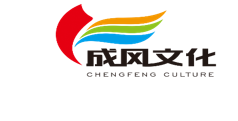 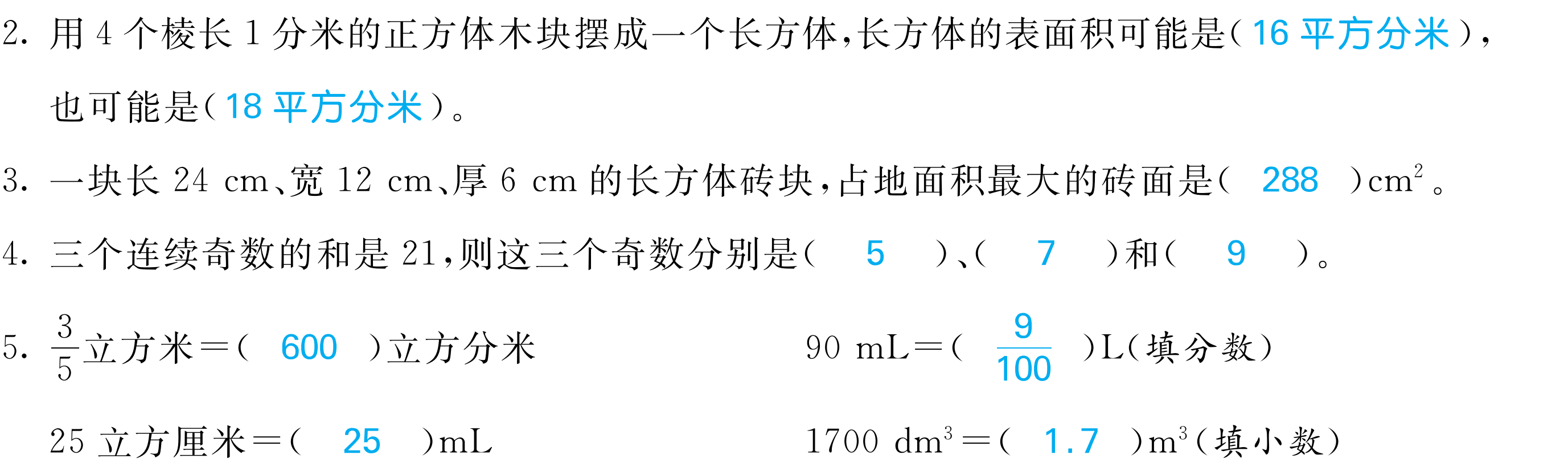 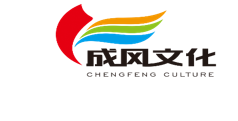 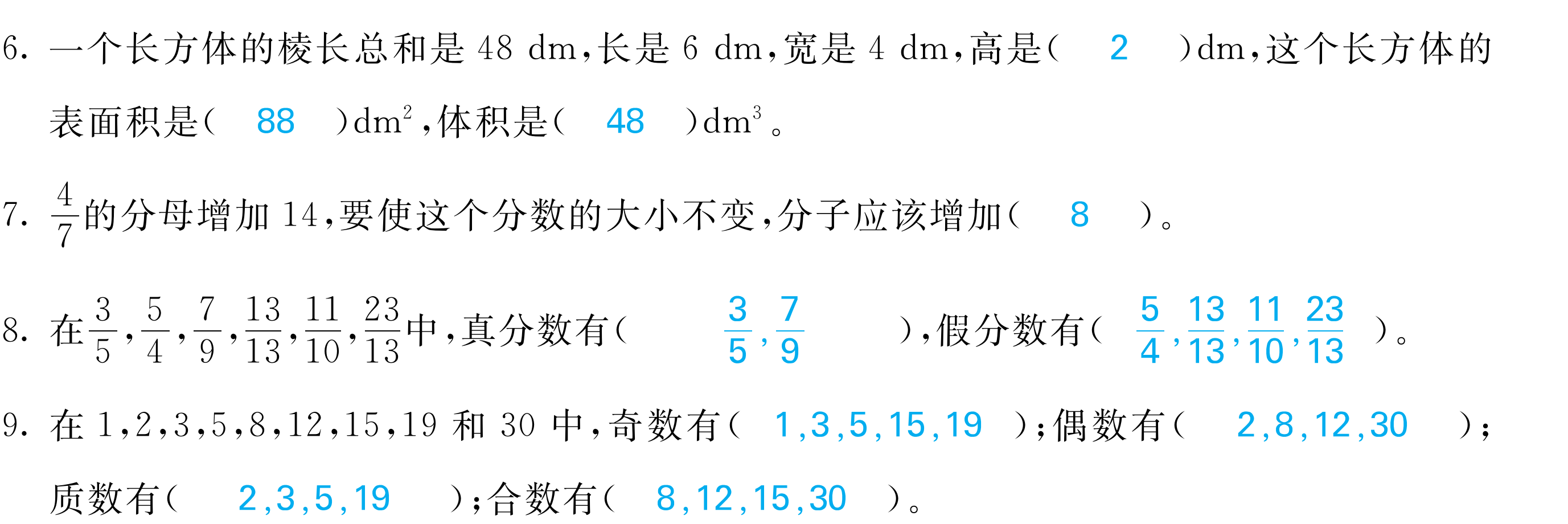 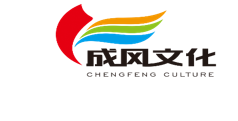 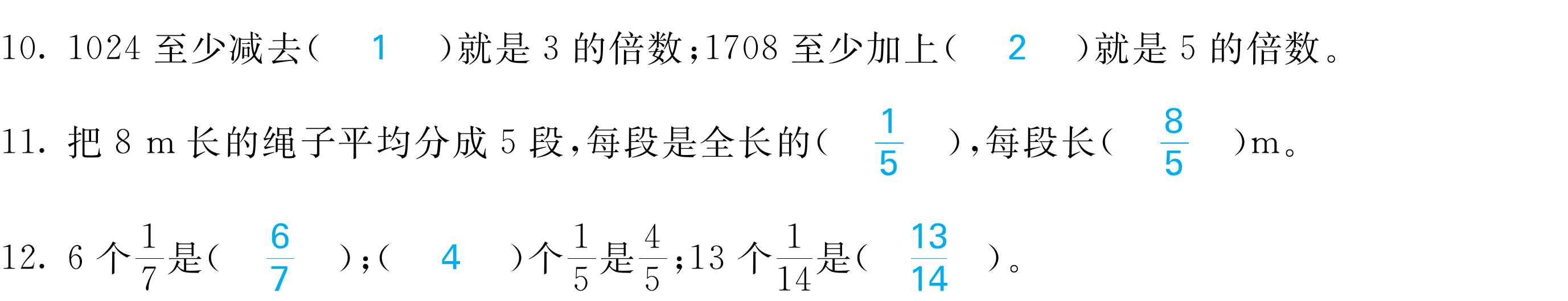 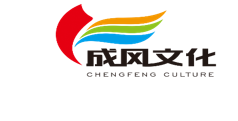 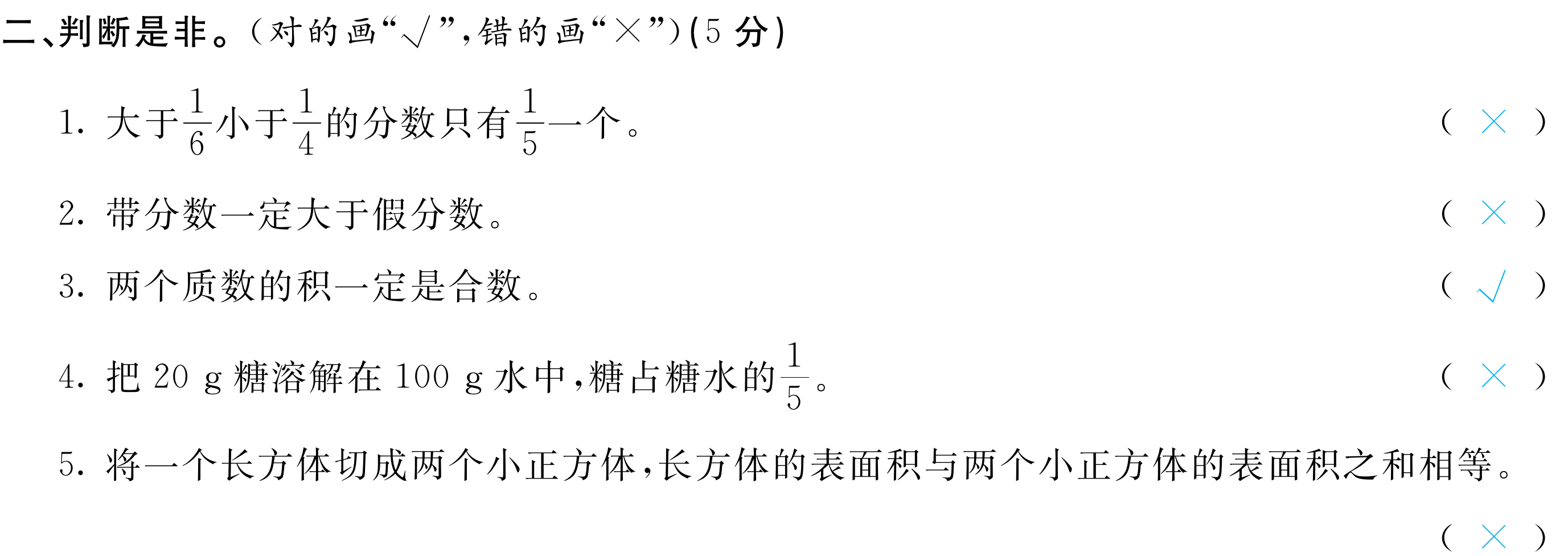 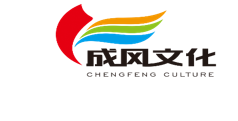 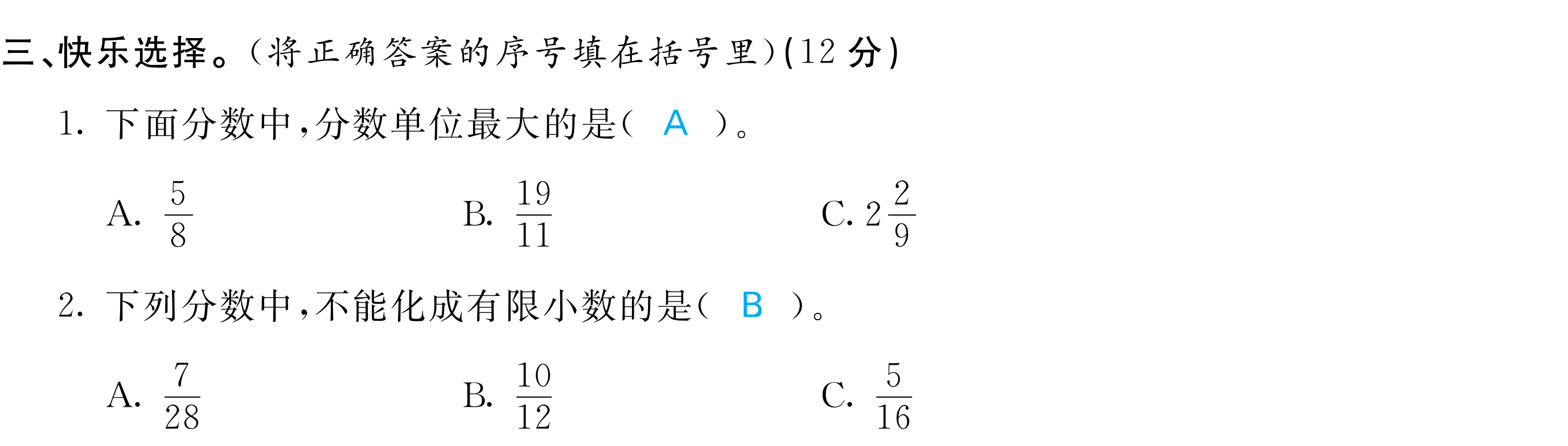 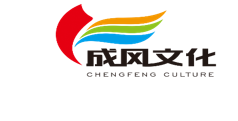 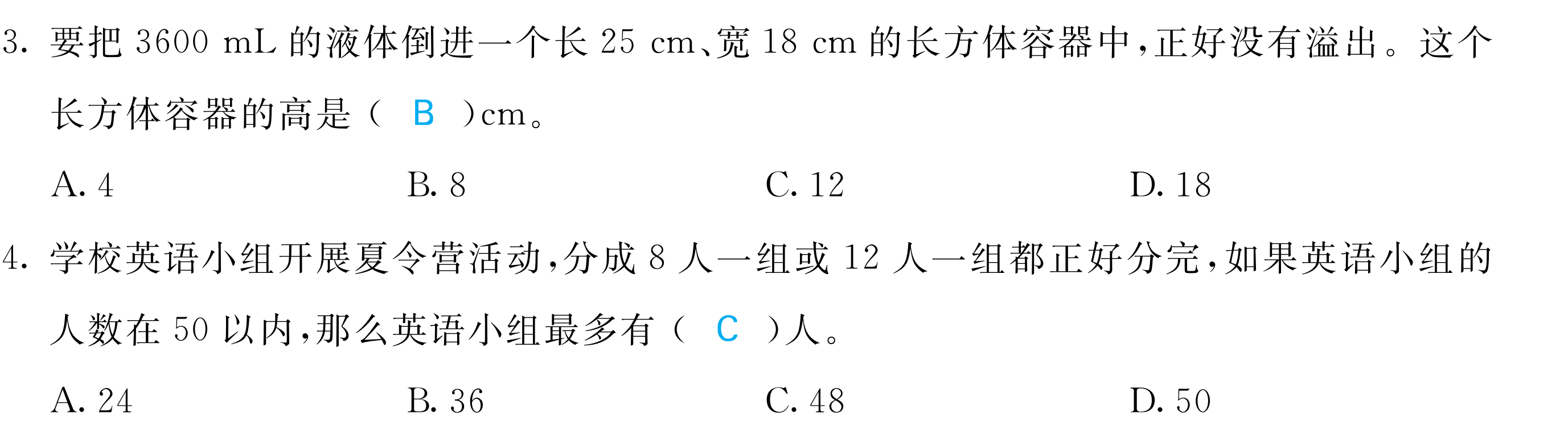 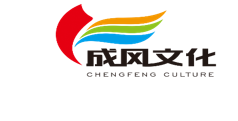 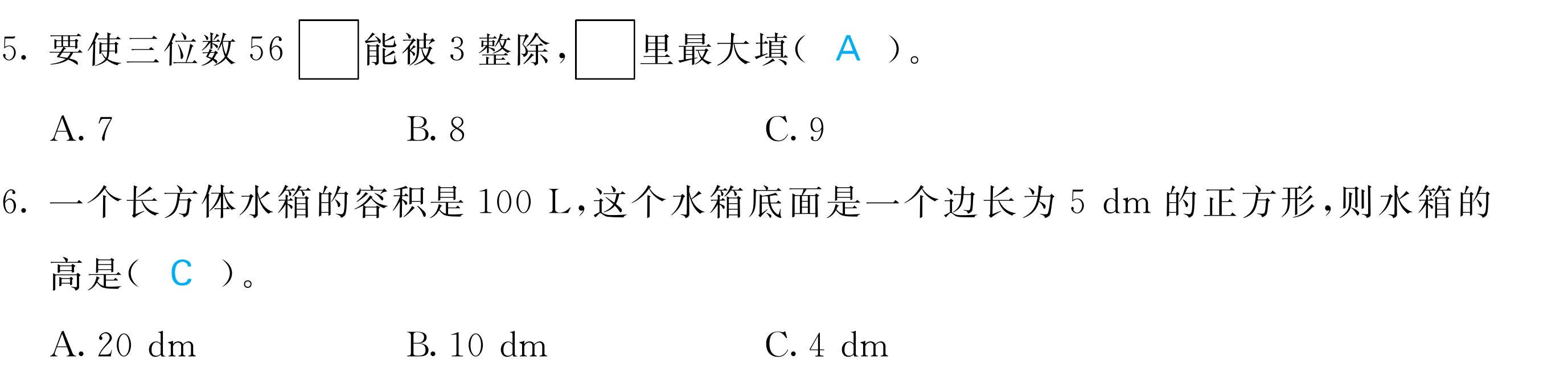 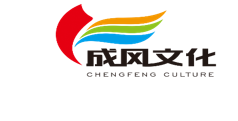 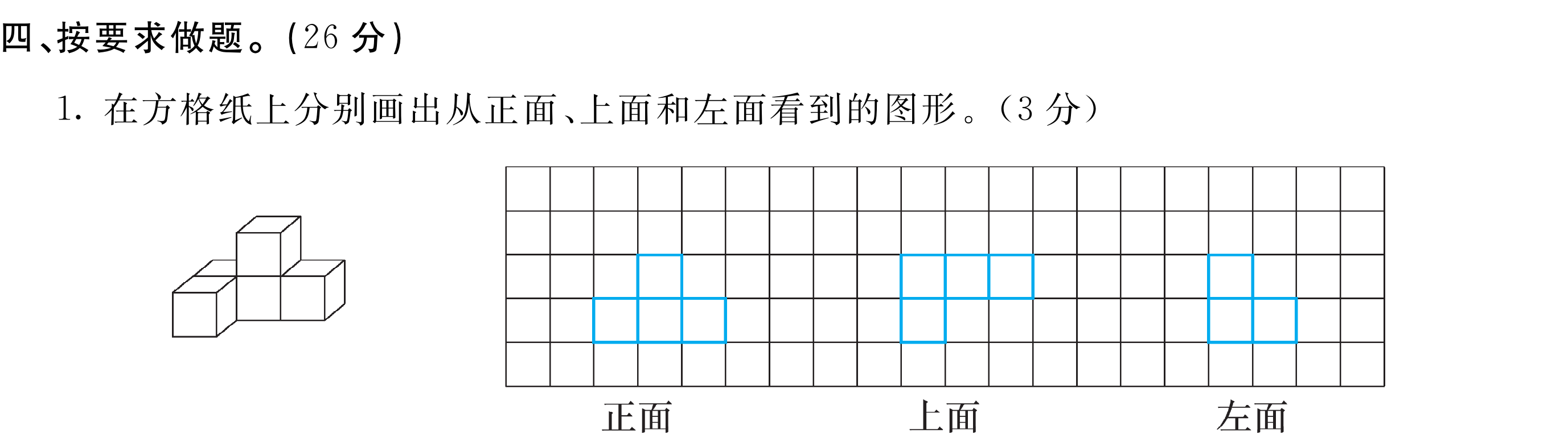 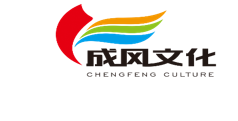 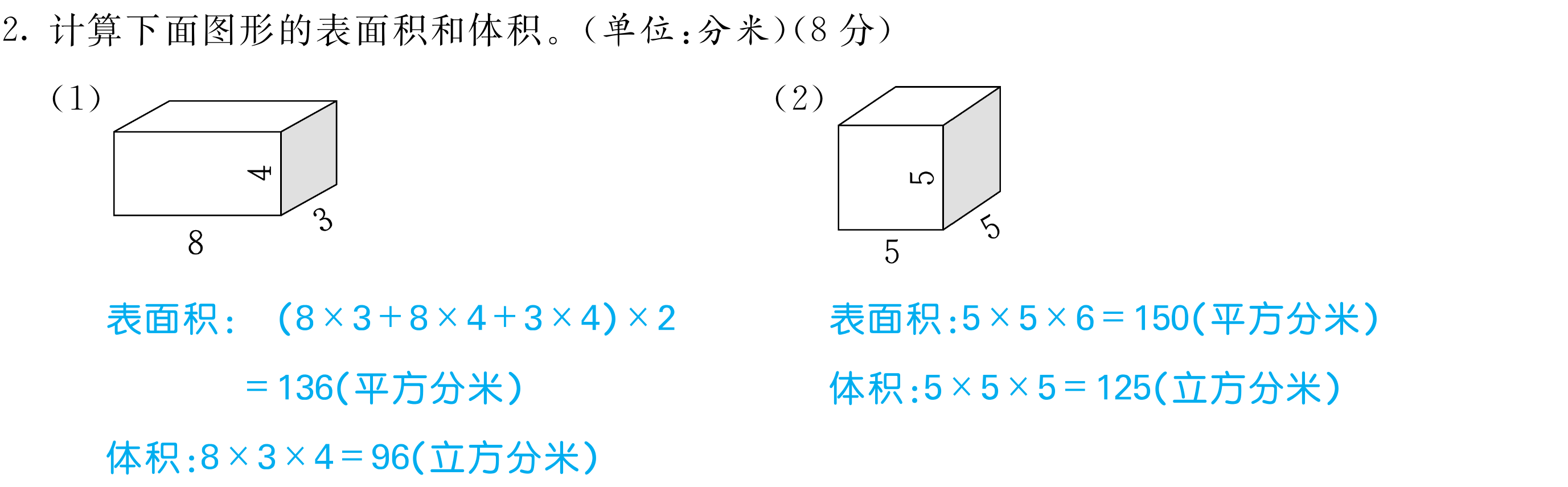 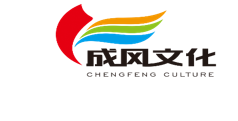 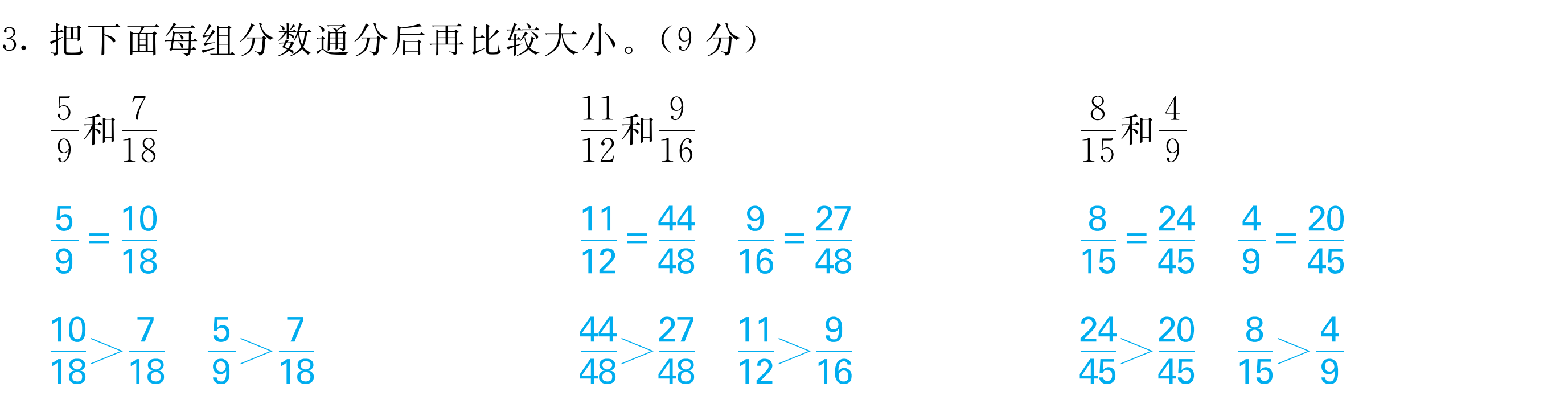 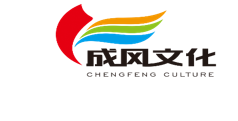 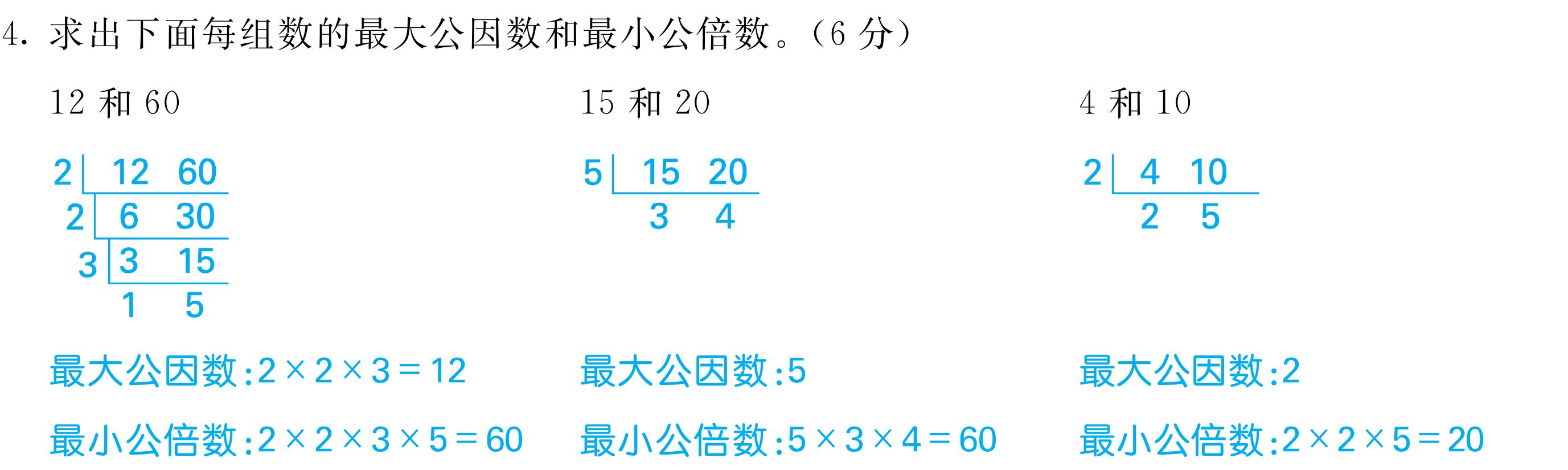 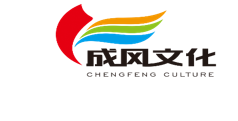 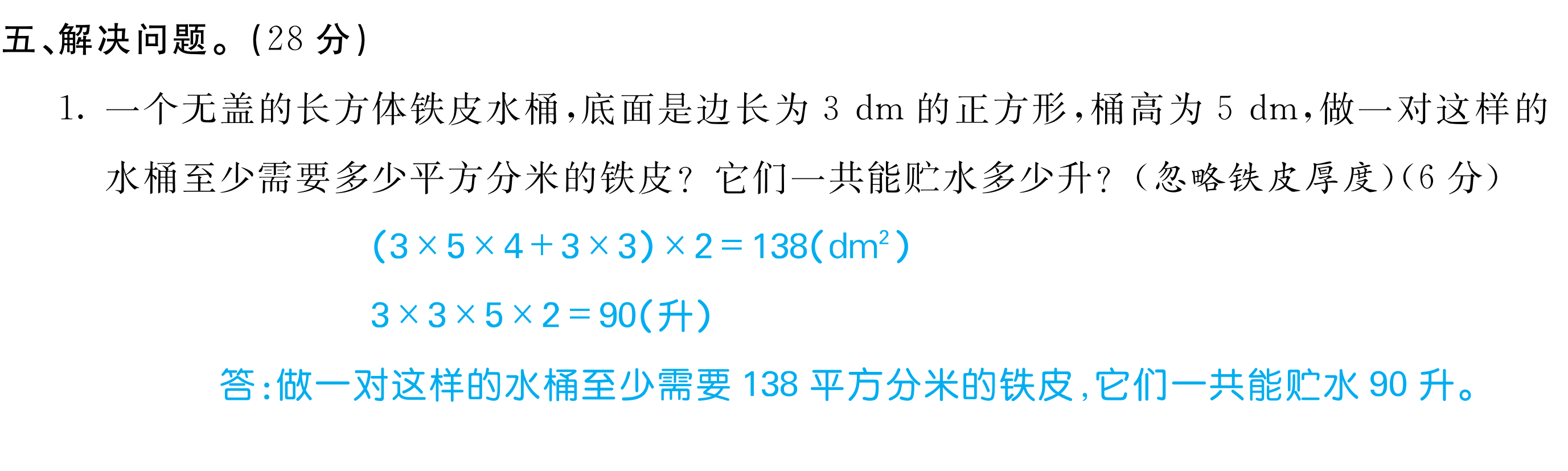 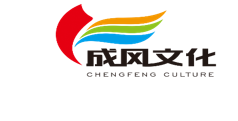 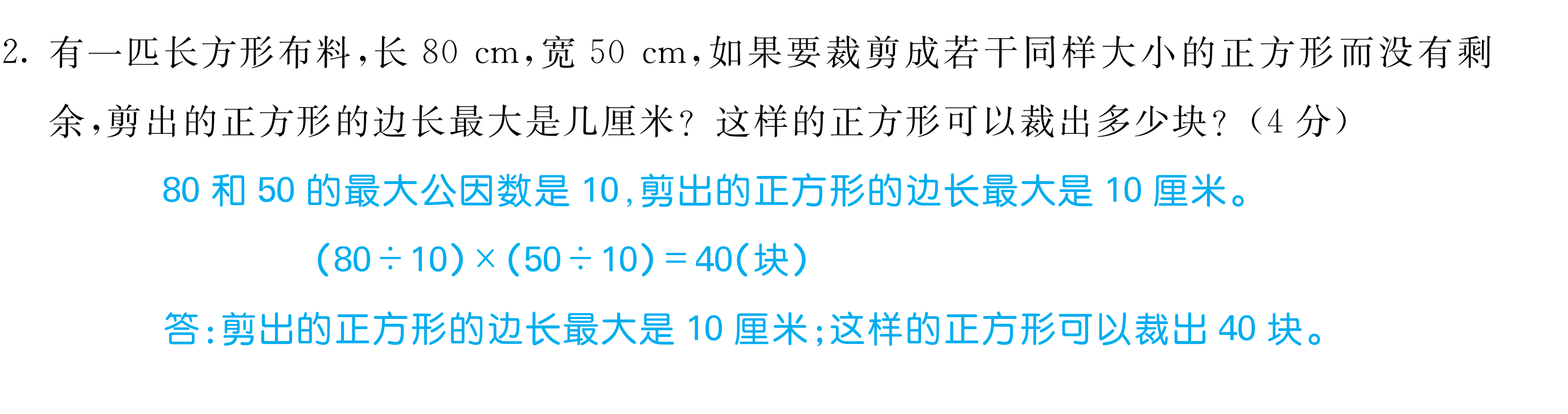 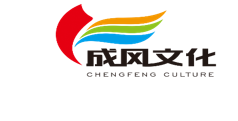 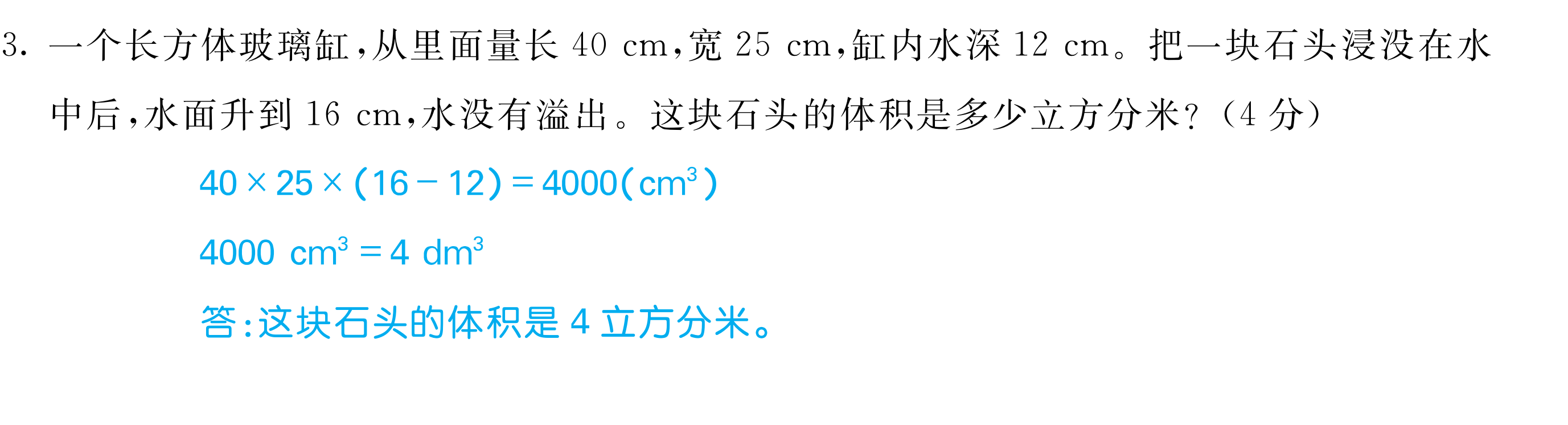 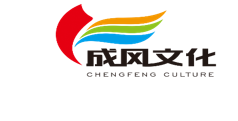 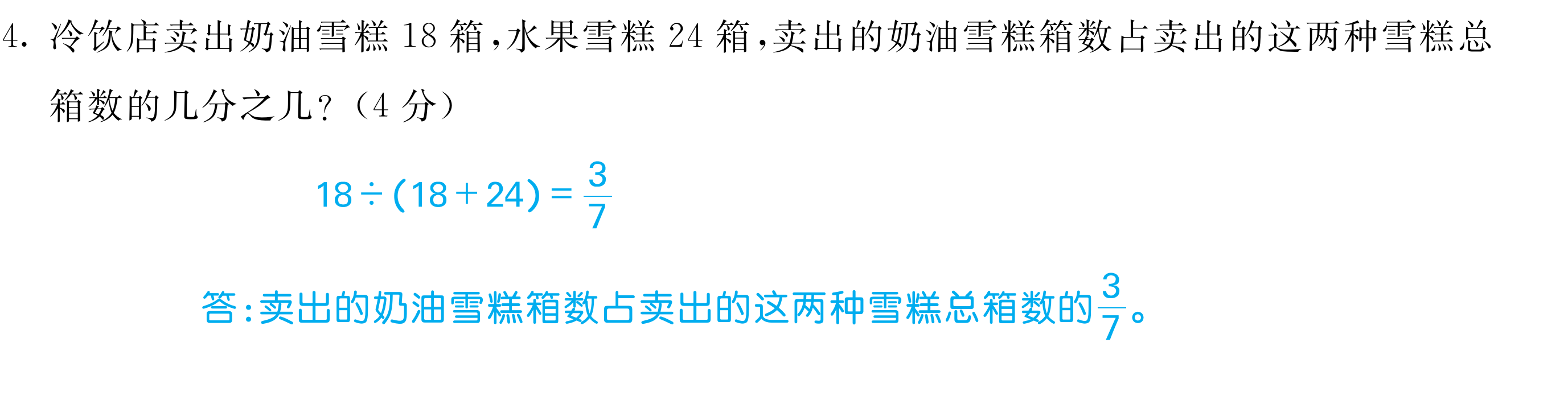 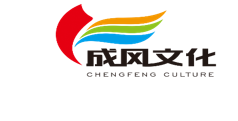 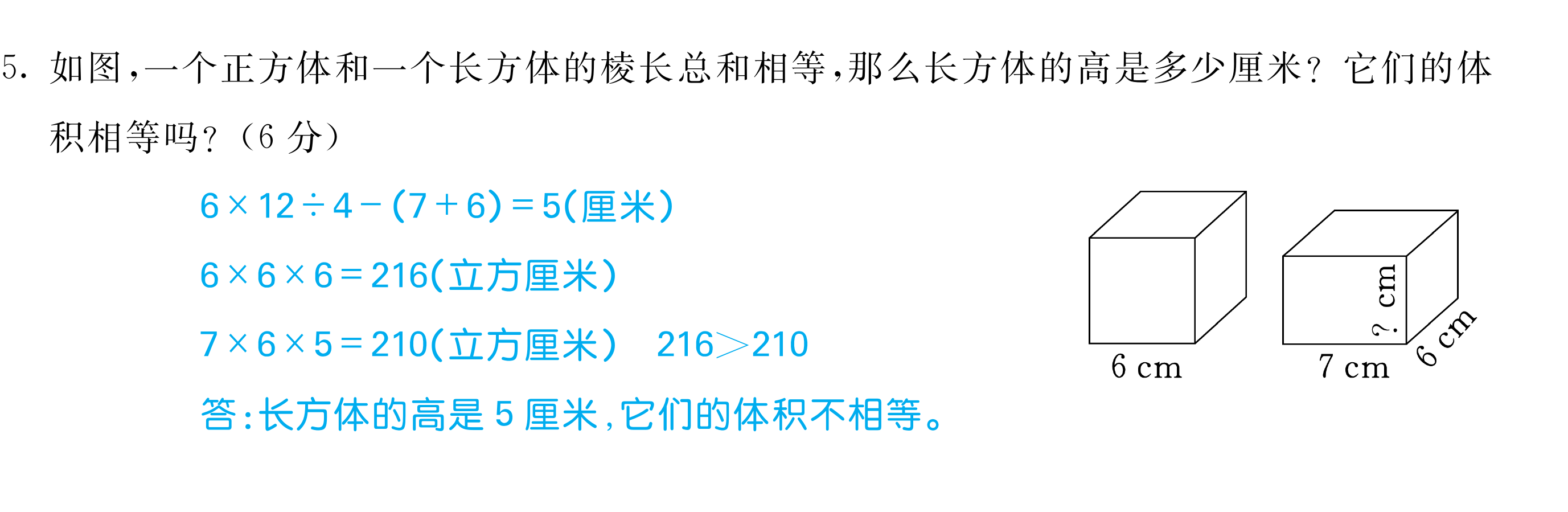 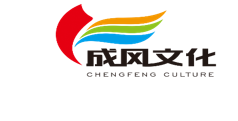 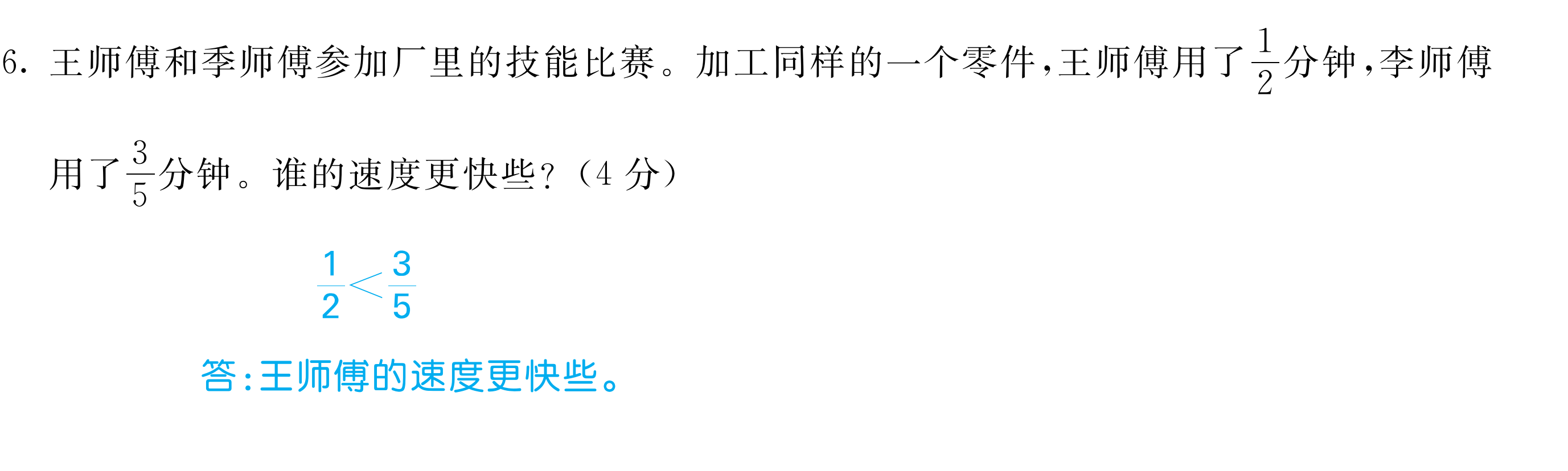 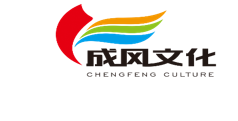 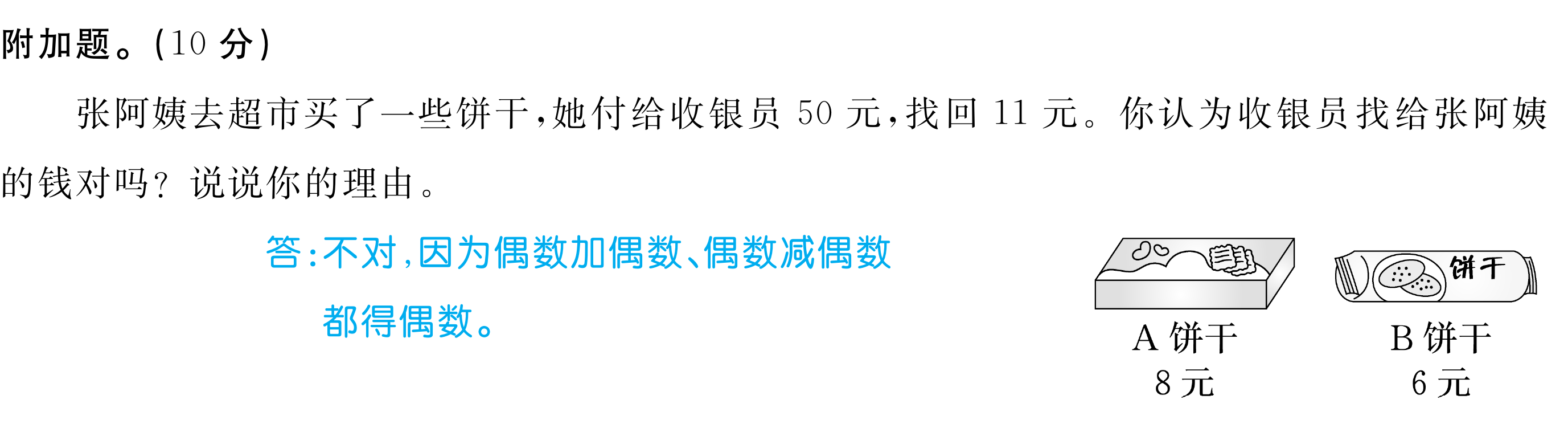 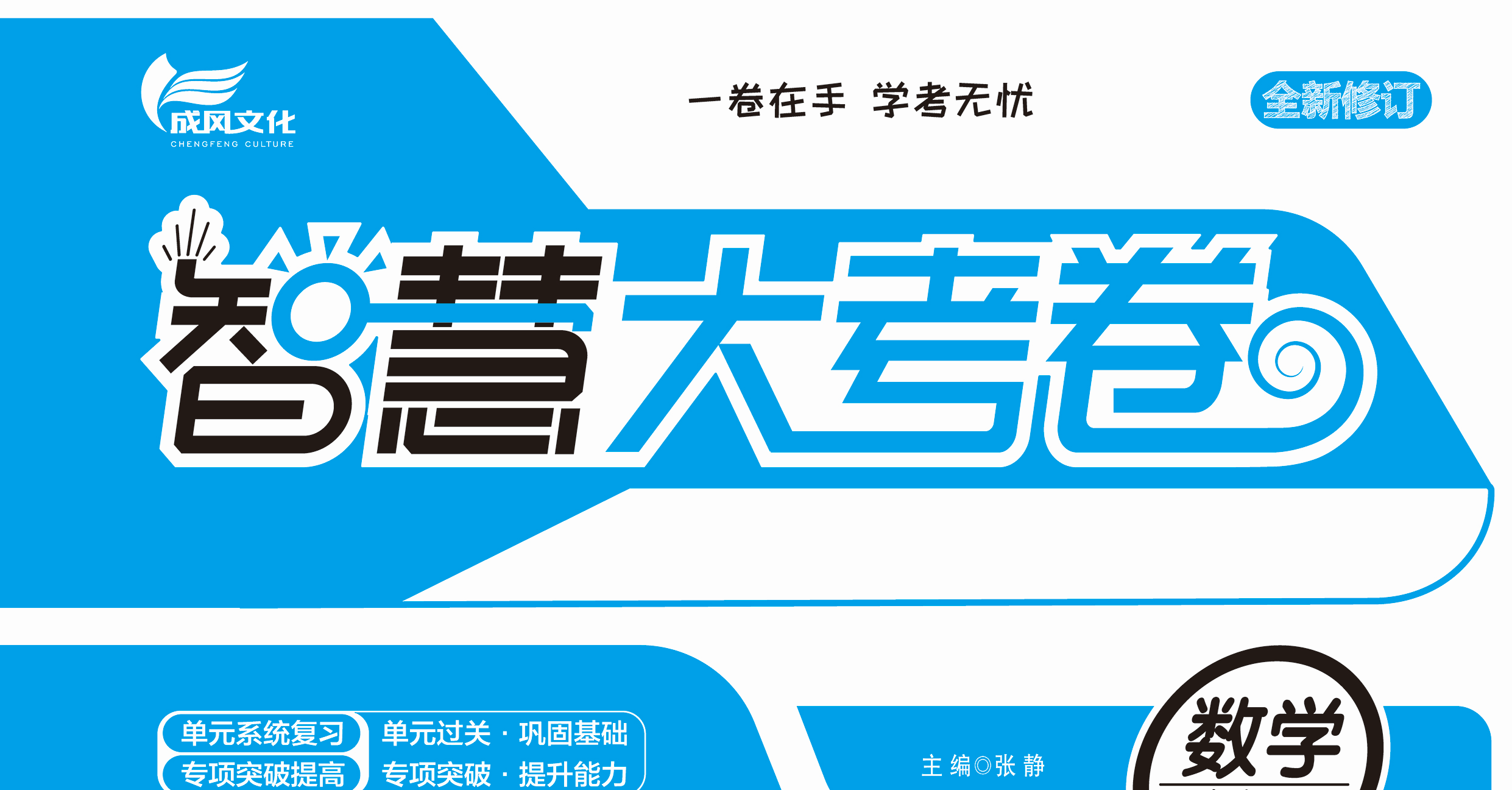